Итоговое сочинение (изложение) на территории Московской области
в 2017-2018 уч. г.
ГИА в Московской области
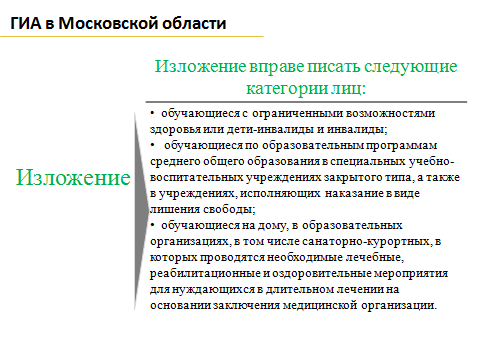 ГИА в Московской области
ГИА в Московской области
Места проведения  итогового сочинения (изложения)
Общеобразовательные организации, на базе которых сформированы  ППЭ
металлоискателями, 
средствами видеонаблюдения (в режиме офлайн), 
средствами подавления сигналов подвижной связи
оборудуются
могут не перемещаться
обучающиеся общеобразовательных организаций, на базе которых проводится итоговое сочинение (изложение)
обучающиеся общеобразовательных организаций, из которых доставка в ППЭ затруднена, учитывая отдаленность и труднодоступность подвоза
на дому – по медицинским показаниям
видеонаблюдение – обязательно  !
Лица, привлекаемые к проведению итогового сочинения (изложения)
руководитель ОО, на базе которой проводится итоговое сочинение (изложение);

технические специалисты, оказывающие информационно-технологическую помощь, а также осуществляющие копирование бланков итогового сочинения (изложения);

члены комиссии, по проведению итогового сочинения (изложения);

члены (эксперты) комиссии, по проверке и оцениванию итогового сочинения (изложения);

медицинские работники, ассистенты, оказывающие необходимую помощь участникам с ограниченными возможностями здоровья, с учетом состояния их здоровья, особенностей психофизического развития, в том числе непосредственно при проведении итогового сочинения (изложения);

дежурные, из числа членов комиссии, участвующие в организации итогового сочинения (изложения) вне учебных кабинетов;

ОБЩЕСТВЕННЫЕ НАБЛЮДАТЕЛИ
Комиссии
по проведению итогового сочинения (изложения)
по проверке и оцениванию итогового сочинения (изложения)
муниципальные органы управления образованием в местах проведения итогового сочинения (изложения)
количественный состав :
с учетом количества участников итогового сочинения (изложения)
не рекомендуется  !
привлекать учителей, обучающих выпускников данного учебного года, сдающих в данном месте проведения итогового сочинения (изложения)
Комиссия  по проверке и оцениванию итогового сочинения (изложения)
		ксерокс;
		сканер;
		компьютер с возможностью выхода в сеть «Интернет»
Подача заявлений
не позднее чем за две недели до начала проведения итогового сочинения (изложения)
ВПЛ, лица, обучающиеся по образовательным программам среднего профессионального образования, лица, получающие среднее общее образование в иностранных образовательных организациях, лица, допущенные к ГИА в предыдущие годы, самостоятельно выбирают срок написания итогового сочинения, который указывают в заявлении
обучающиеся с  ОВЗ предъявляют копию рекомендаций ПМПК,  обучающиеся дети-инвалиды и инвалиды - оригинал или заверенную  в установленном порядке копию справки, подтверждающей факт установления инвалидности, выданной федеральным государственным учреждением медико-социальной экспертизы
Передача тем итогового сочинения, текстов изложения
темы итогового сочинения 

за 15 минут до начала сочинения
на официальном информационном портале ЕГЭ
 ege.edu.ru (topic.ege.edu.ru)
на официальном сайте ФЦТ
(http://www.rustest.ru/)
тексты итогового изложения
по каналам VipNet из РЦОИ в МОУО
Сроки проверки и обработки
Проверка итоговых сочинений (изложений) и их оценивание членами (экспертами) комиссии по проверке и оцениванию итогового сочинения (изложения)  -  не позднее чем через семь календарных дней с даты проведения итогового сочинения (изложения) –       7 - 13 декабря 2017 г.
Обработка бланков итогового сочинения (изложения)  -  не позднее чем через пять календарных дней после проведения проверки и оценивания   
                                                                      15-19 декабря
Хранение
бумажные бланки итогового сочинения (изложения)


                                                              РЦОИ
 

копии бланков и аудиозаписи устных итоговых сочинений (изложений)  



МОУО или местах сдачи итогового сочинения (изложения) 
по решению МОУО
Запрещено
иметь при себе средства связи, фото, аудио и видеоаппаратуру, справочные материалы, письменные заметки и иные средства хранения и передачи информации, собственные орфографические и (или) толковые словари 

  пользоваться текстами литературного материала (художественные произведения, дневники, мемуары, публицистика, другие литературные источники)
УДАЛЕНИЕ!
Информирование под роспись !
Участников итогового сочинения (изложения) 
Родителей (законных представителей)


 о сроках и местах проведения итогового сочинения (изложения), 
 о результатах итогового сочинения (изложения), 
 о порядке проведения итогового сочинения (изложения), 
 об основаниях для удаления с итогового сочинения (изложения), 
 о ведении во время проведения итогового сочинения (изложения) видеозаписи;
Лиц, привлекаемых  к проведению и проверке итогового сочинения (изложения)


                о порядке проведения итогового сочинения (изложения)